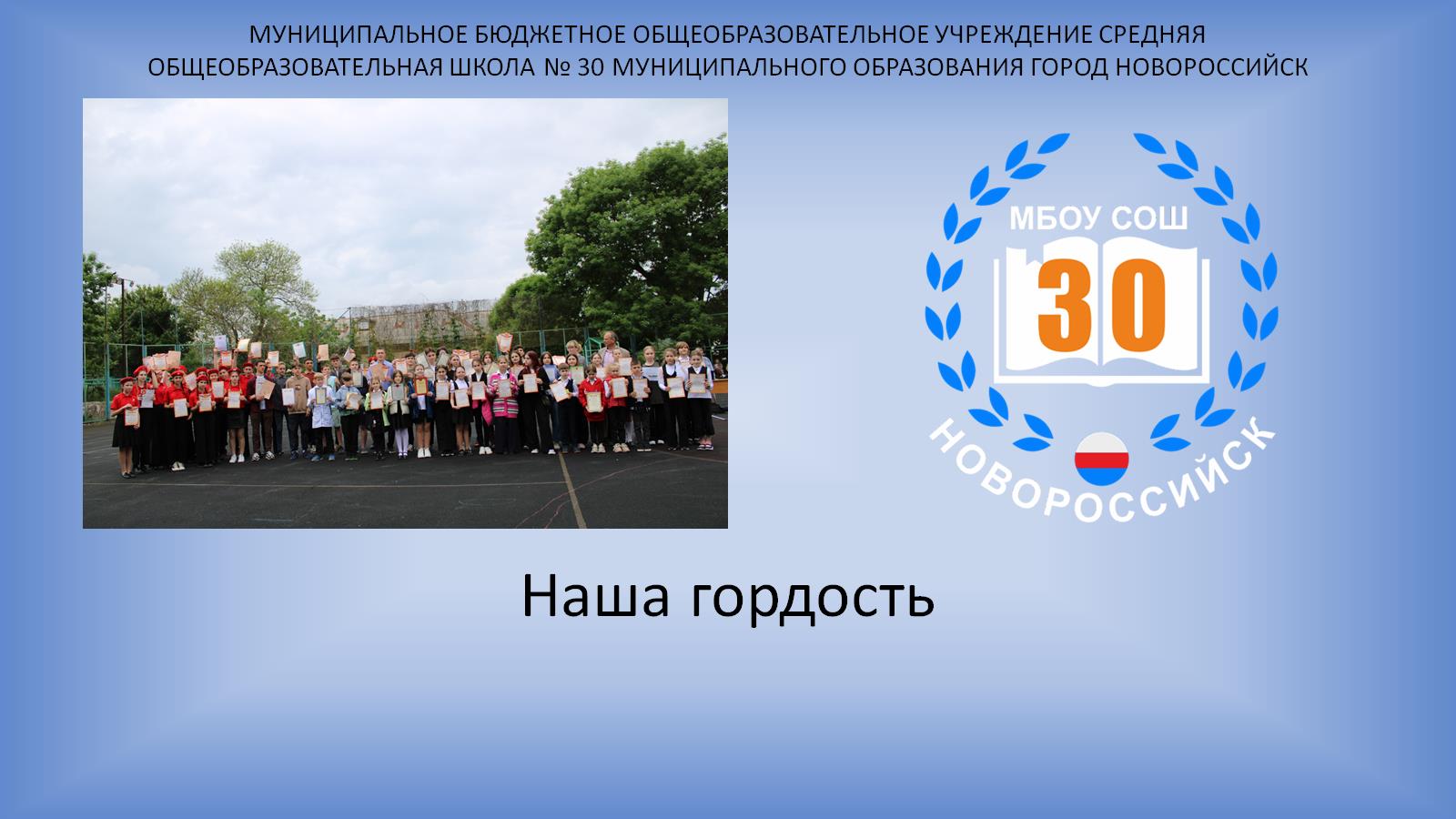 Наша гордость
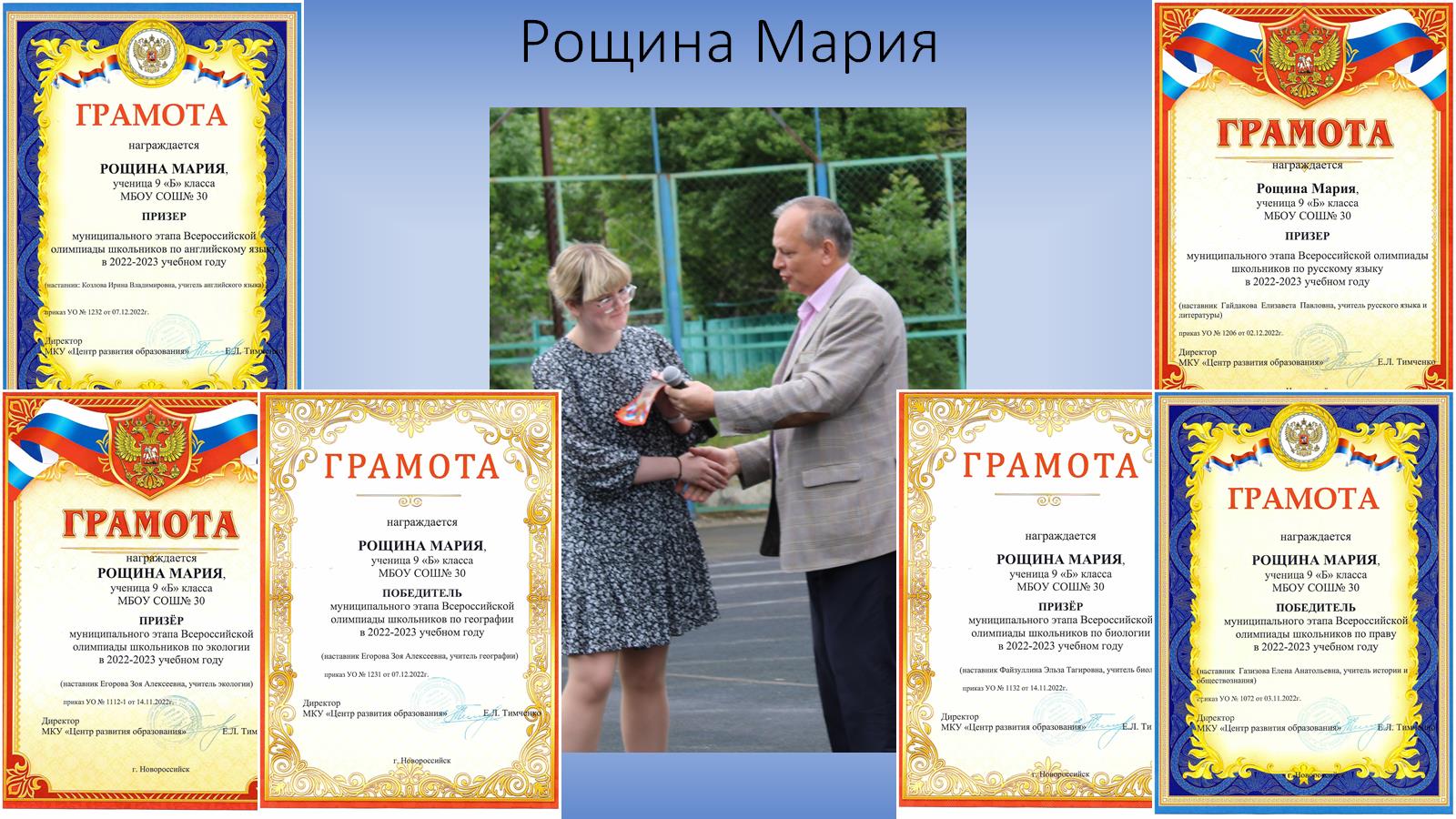 Рощина Мария
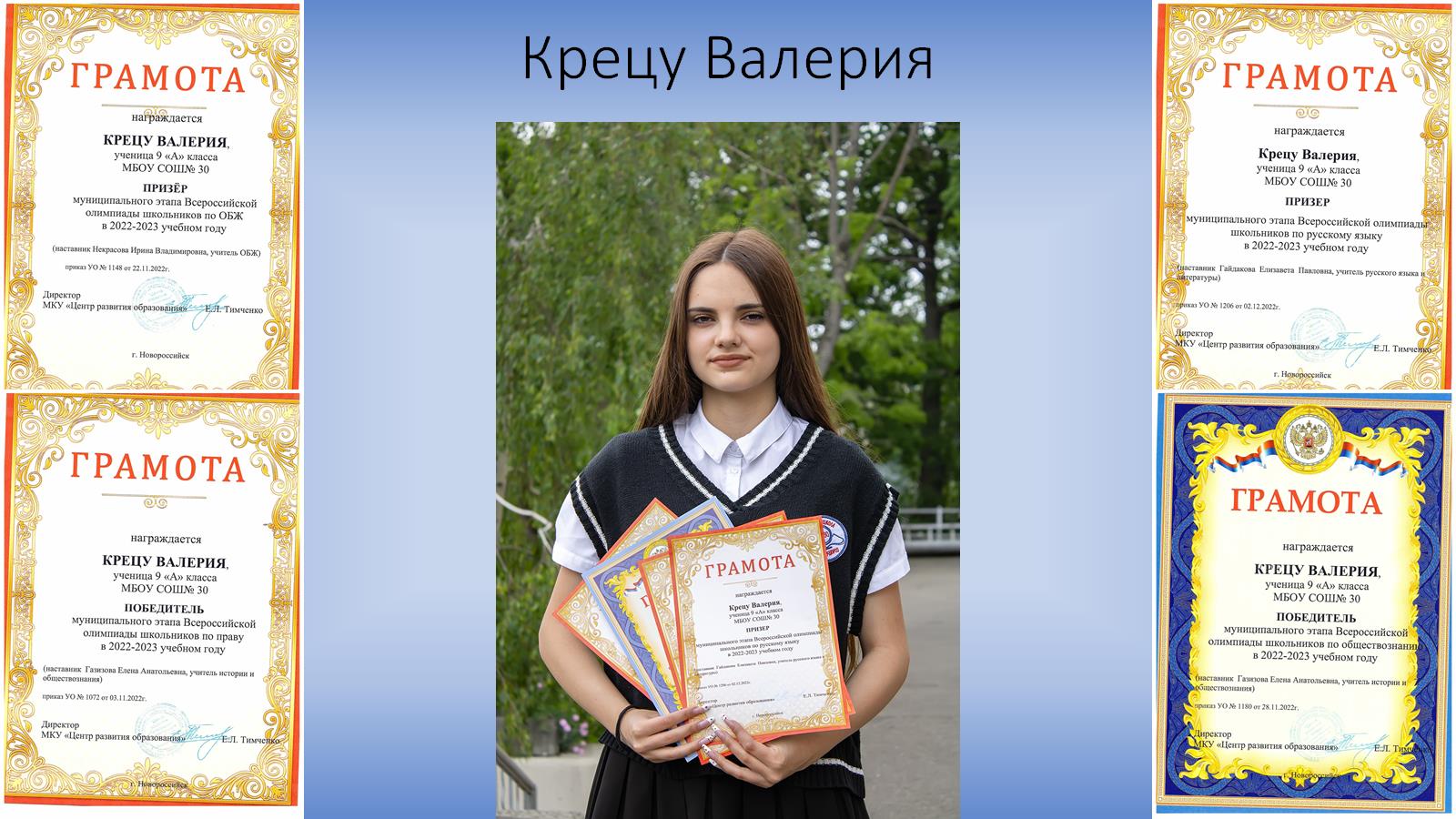 Крецу Валерия
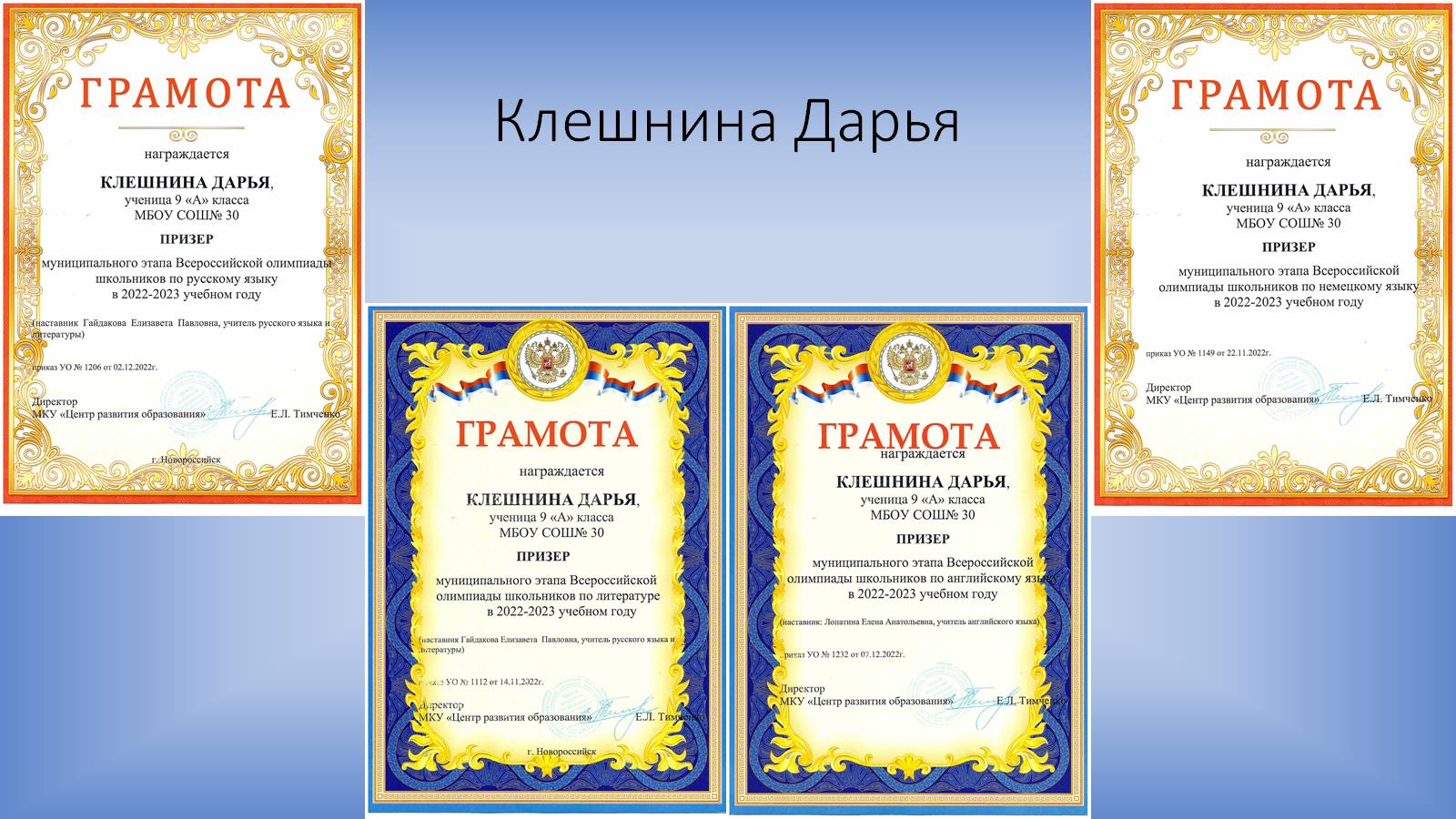 Клешнина Дарья
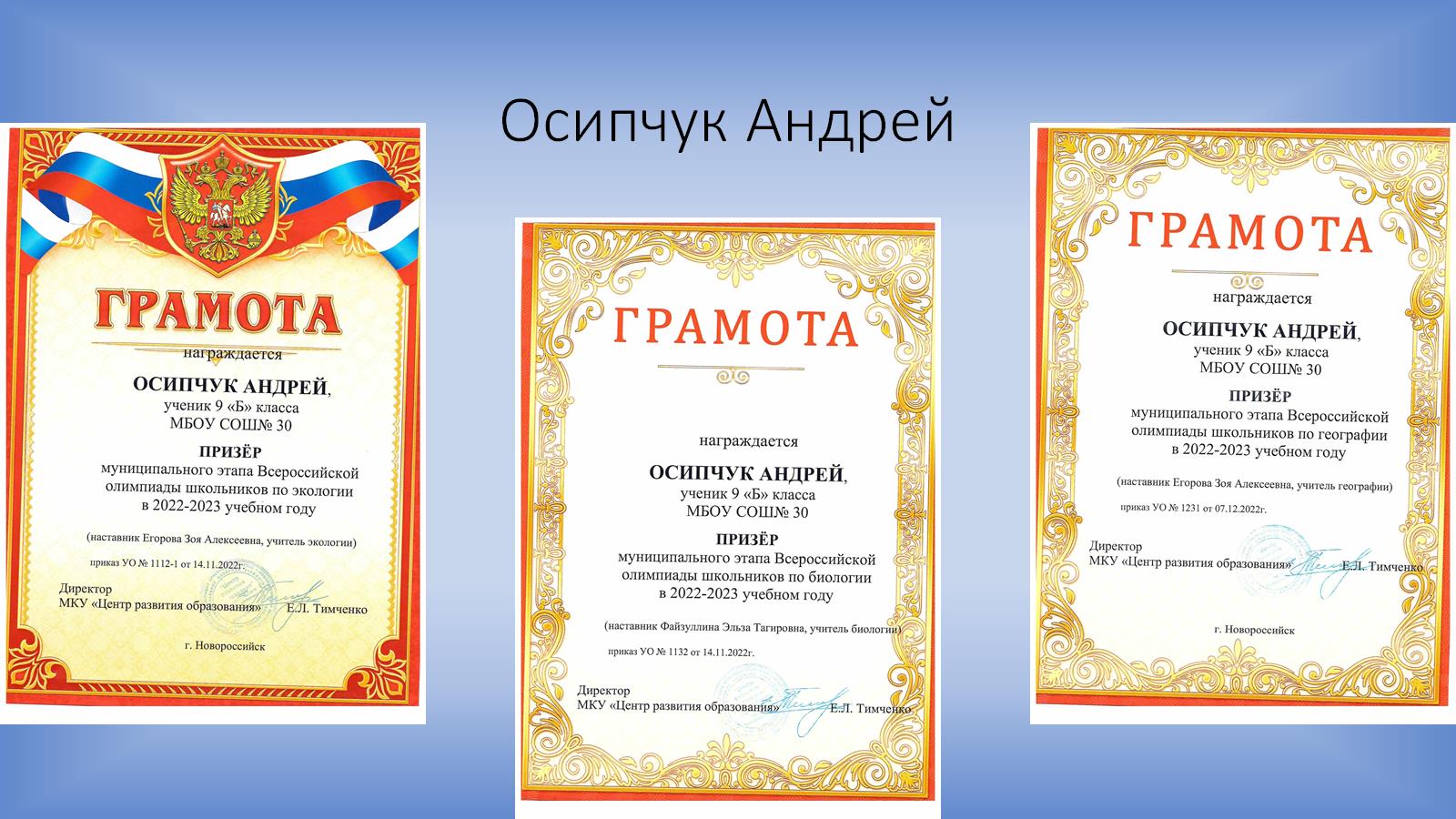 Осипчук Андрей
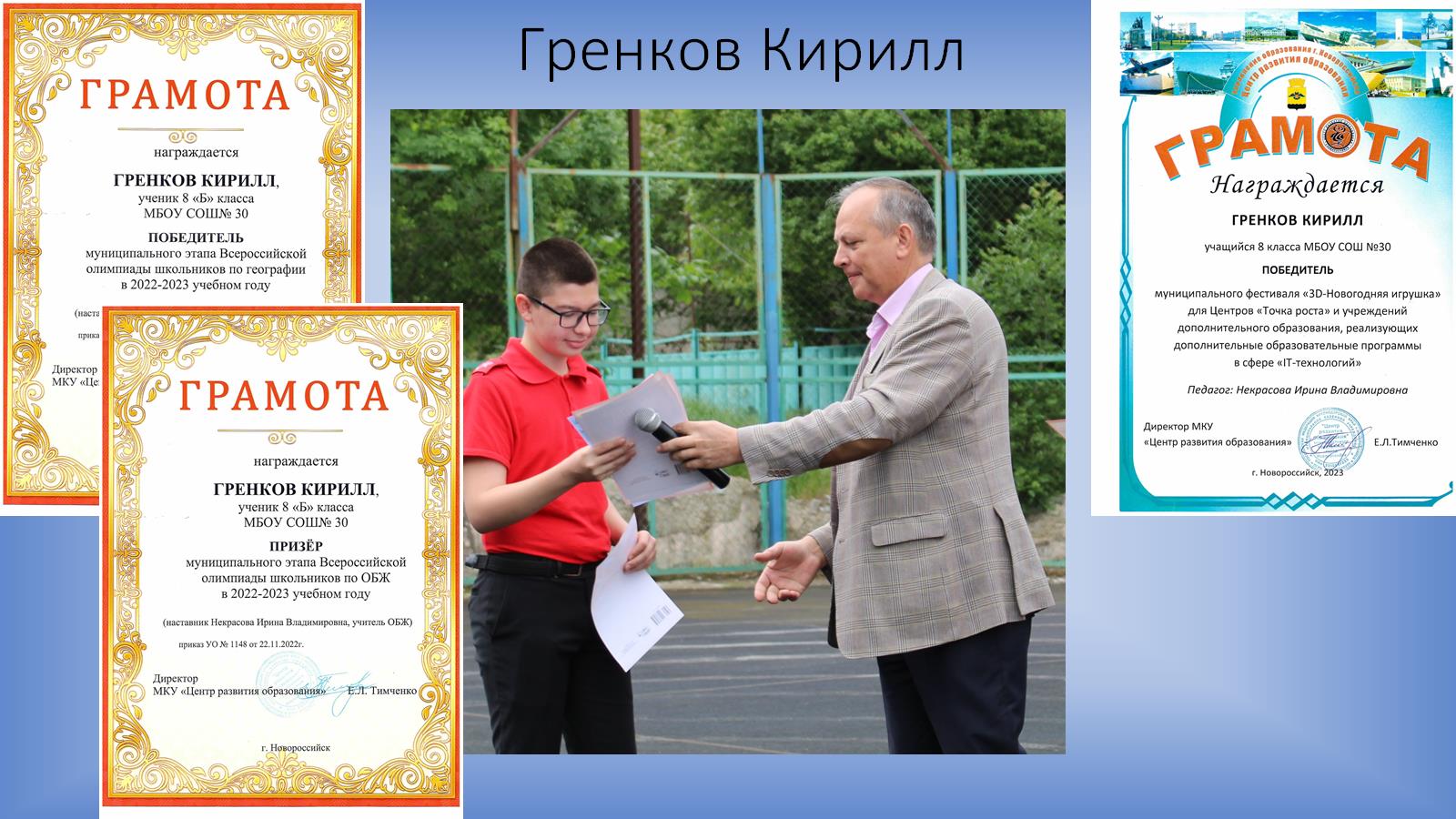 Гренков Кирилл
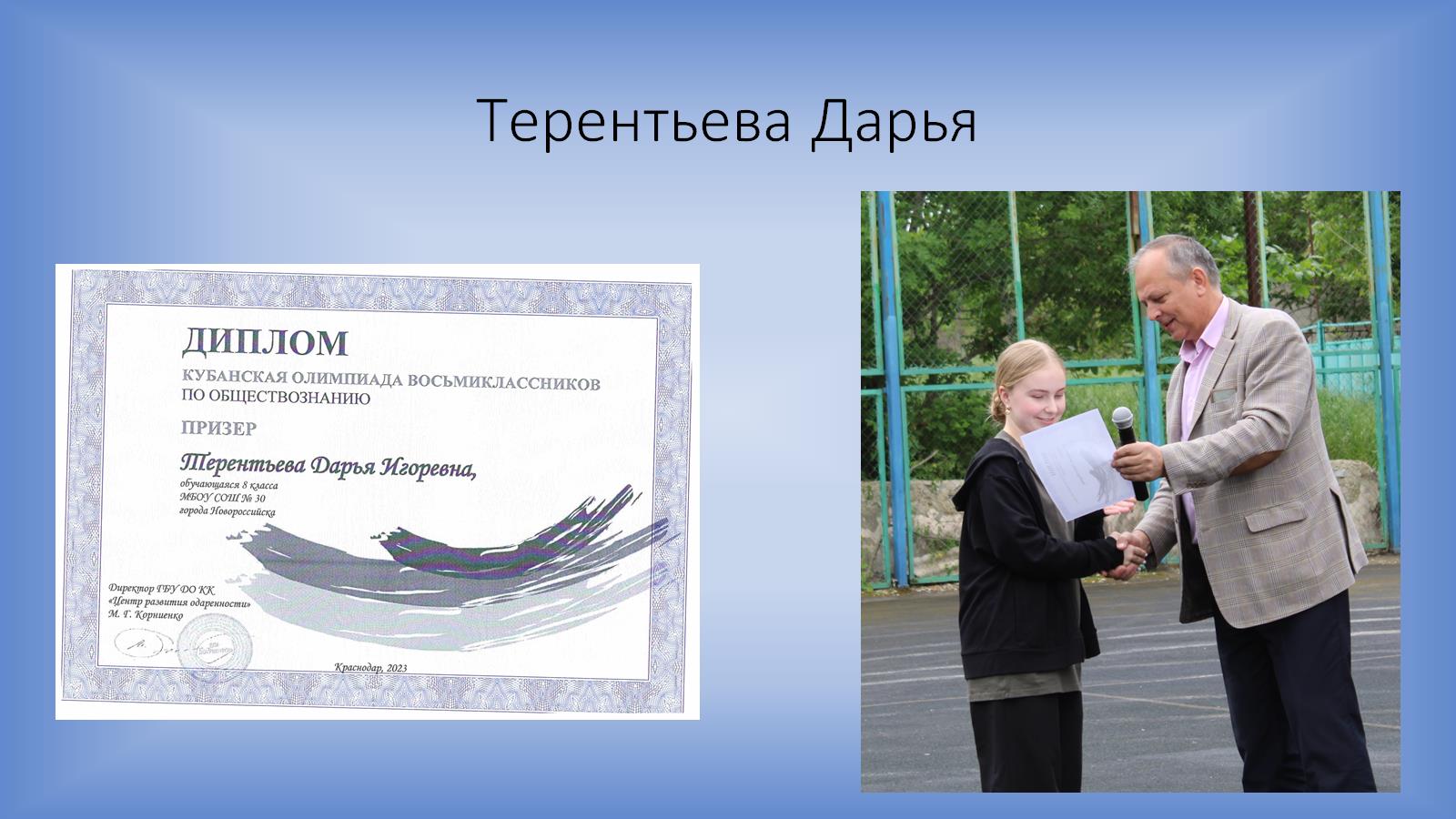 Терентьева Дарья
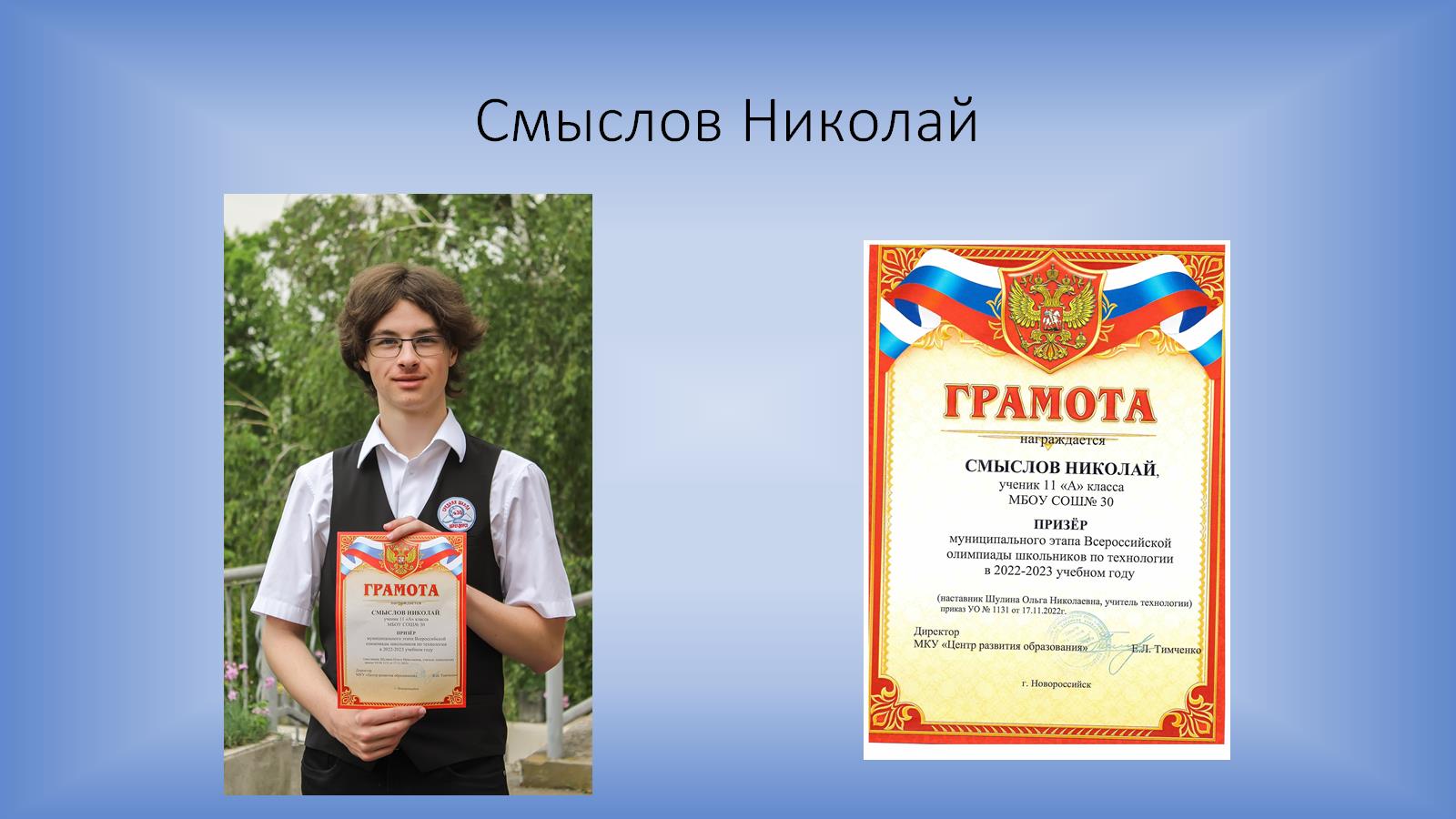 Смыслов Николай
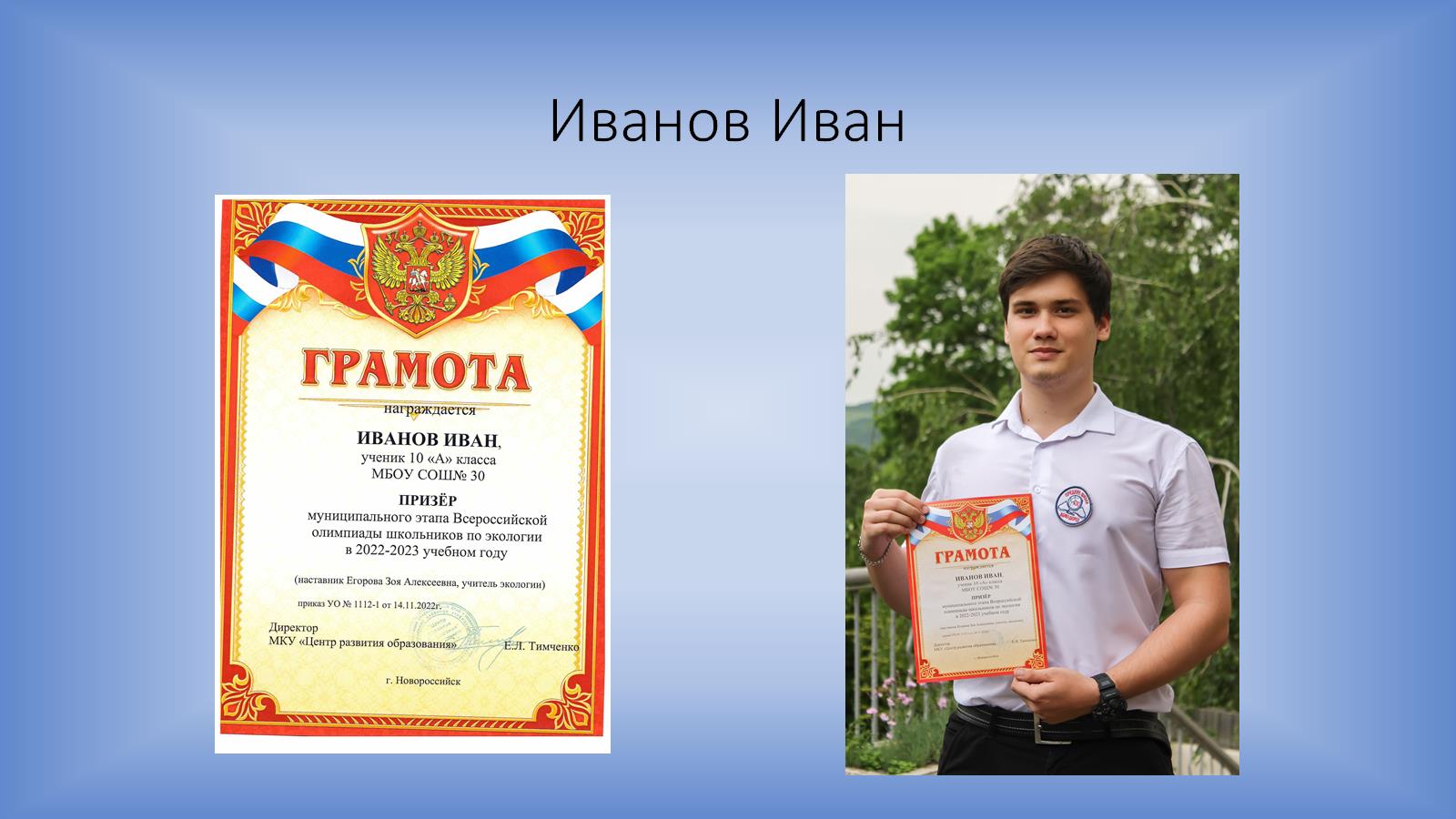 Иванов Иван
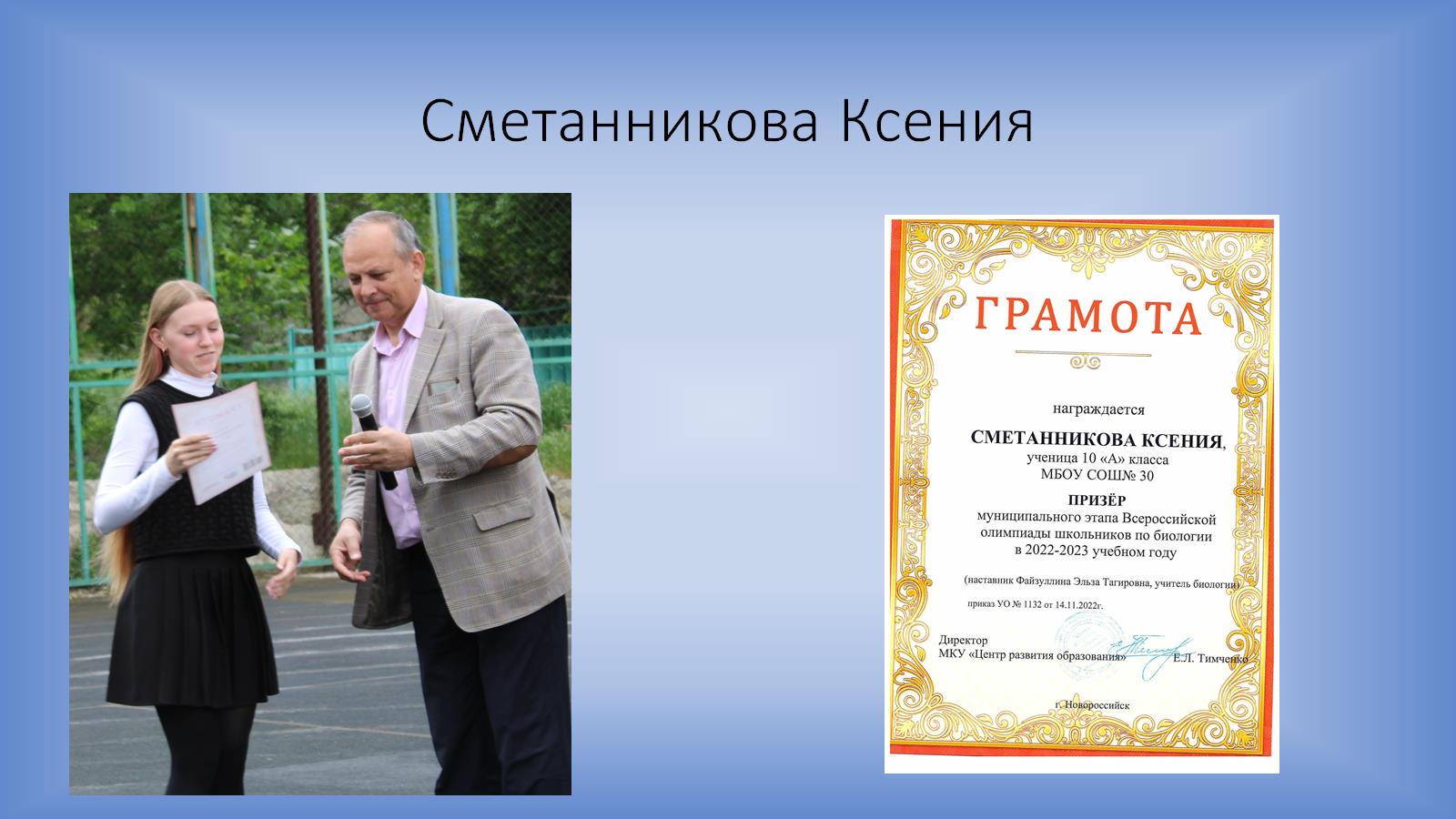 Сметанникова Ксения
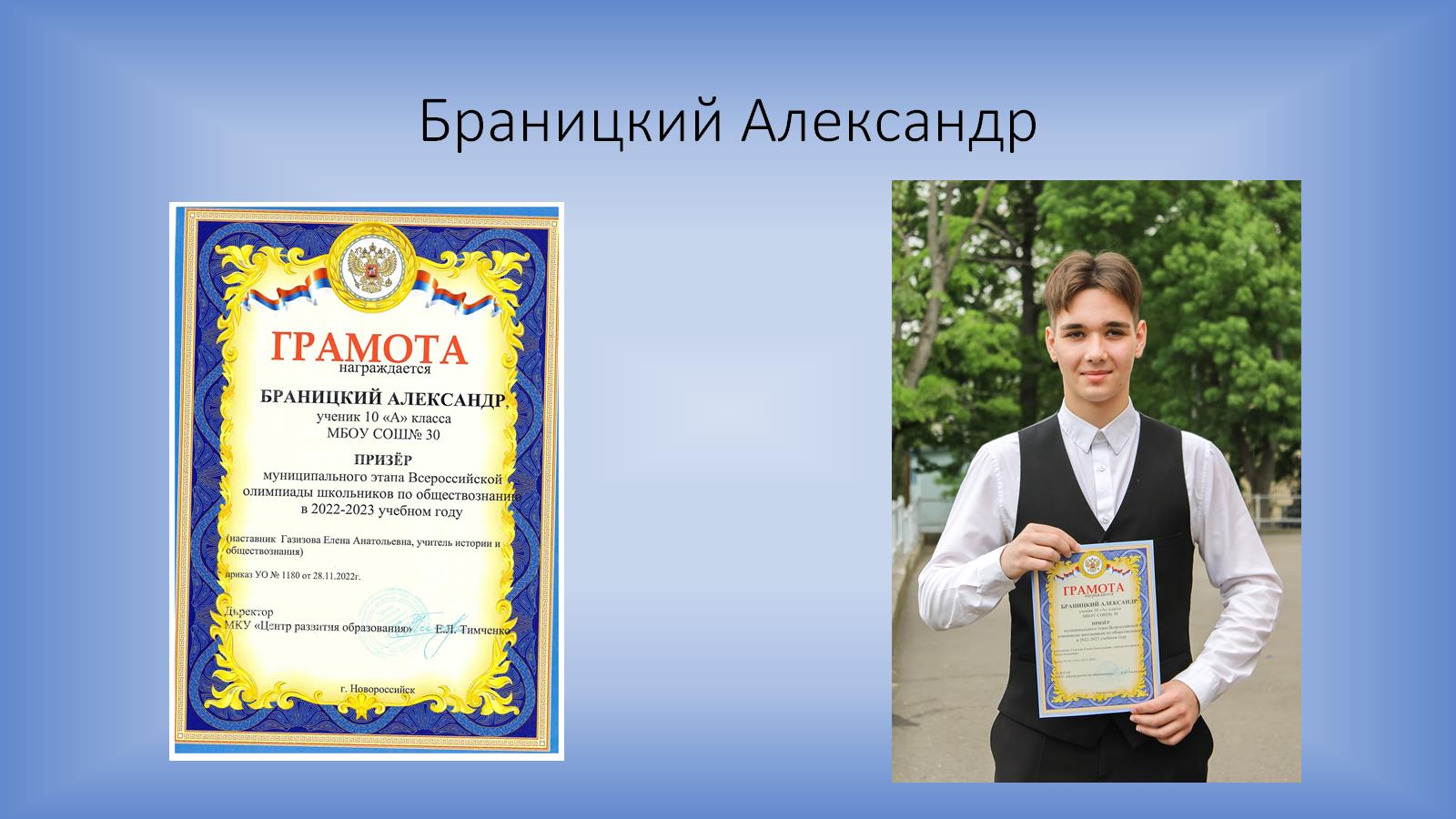 Браницкий Александр
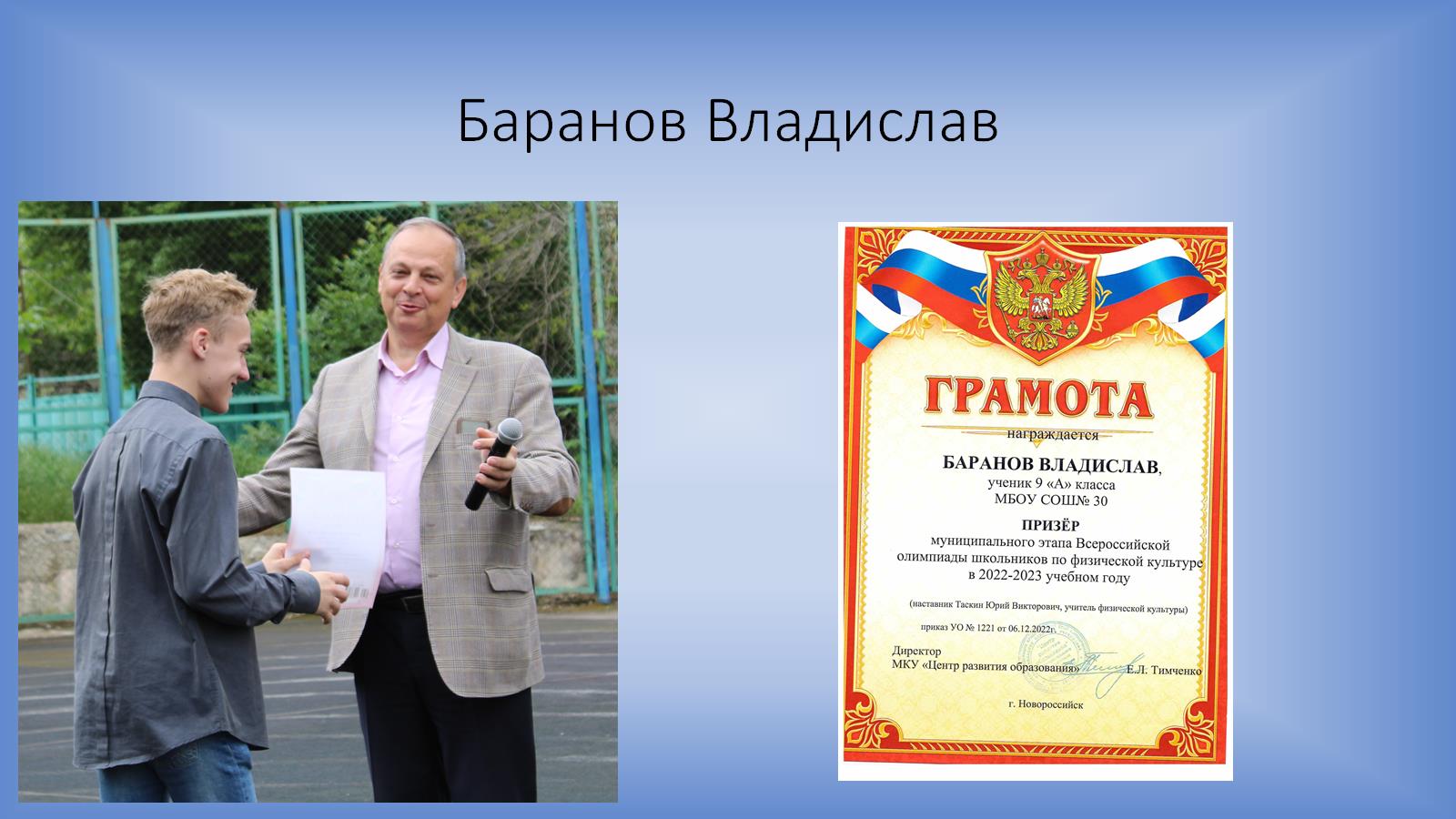 Баранов Владислав
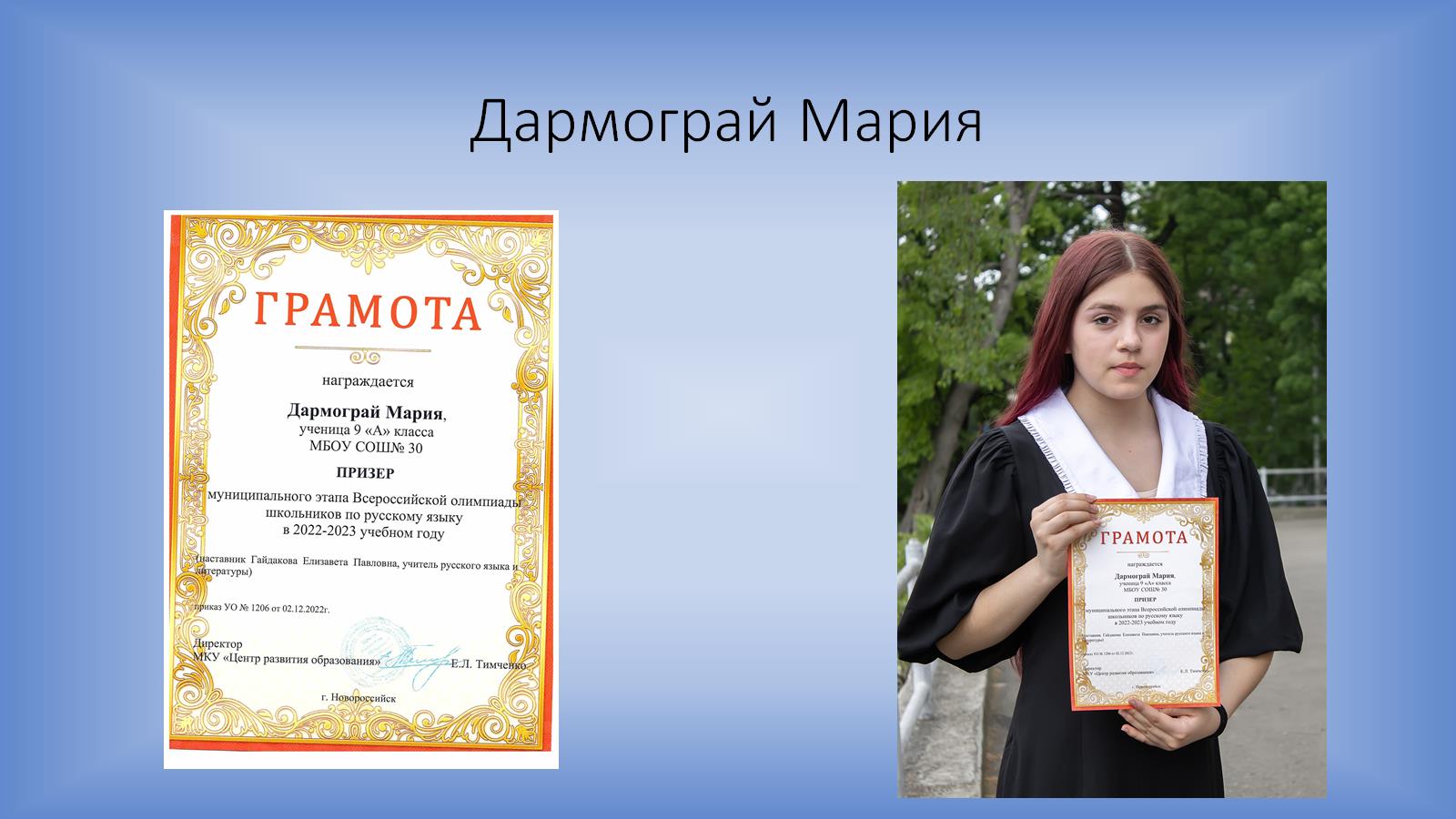 Дармограй Мария
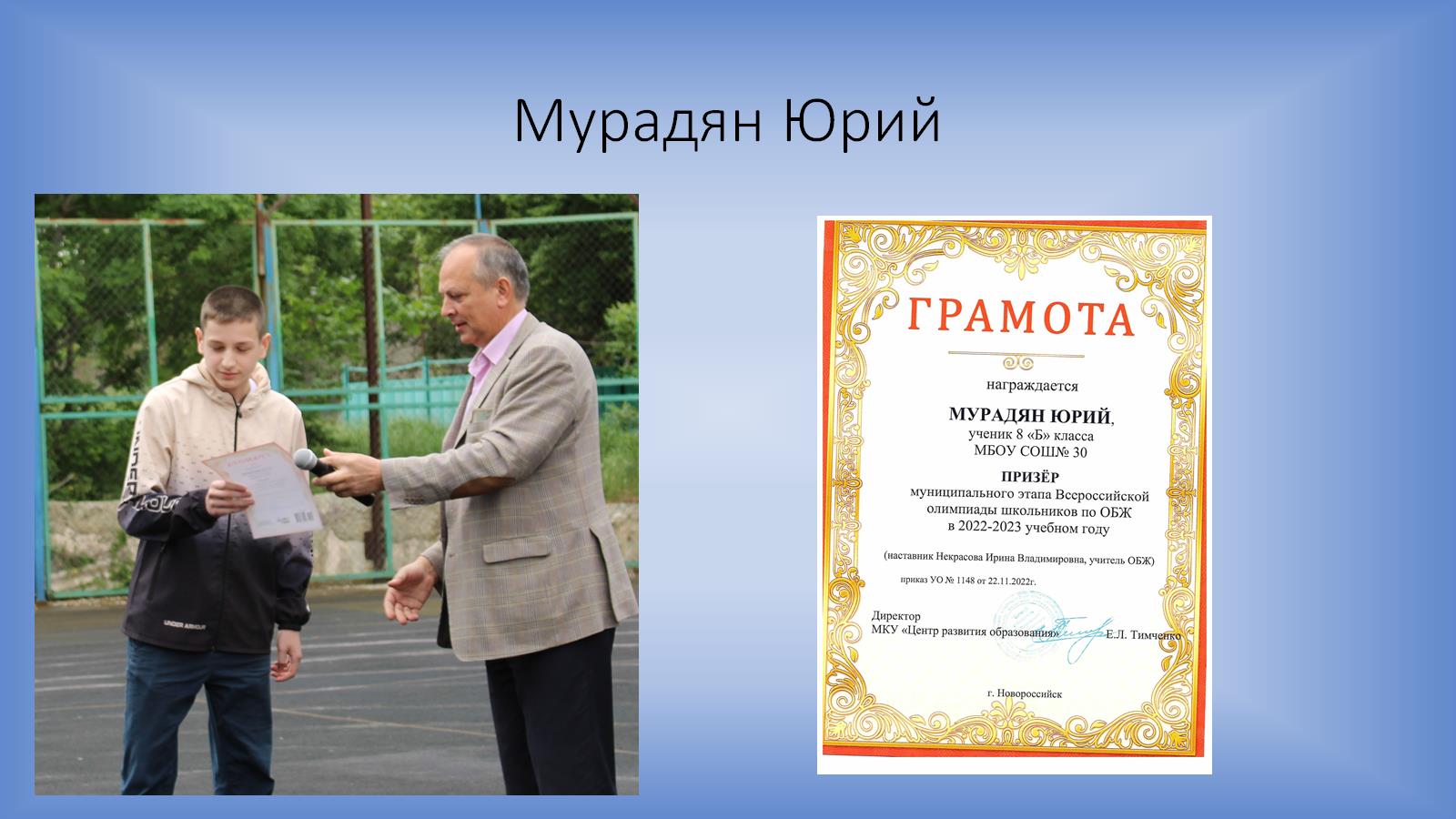 Мурадян Юрий
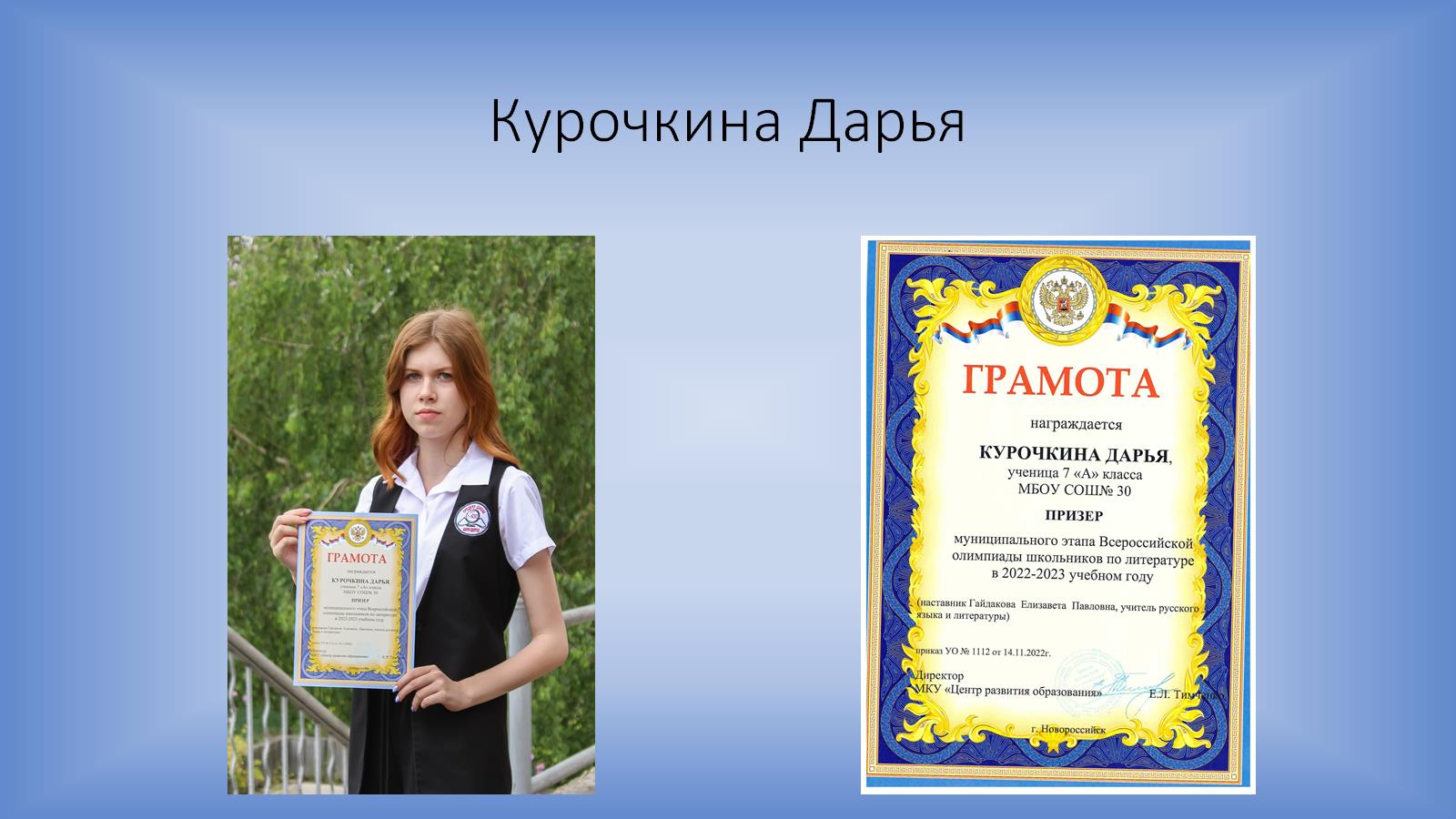 Курочкина Дарья
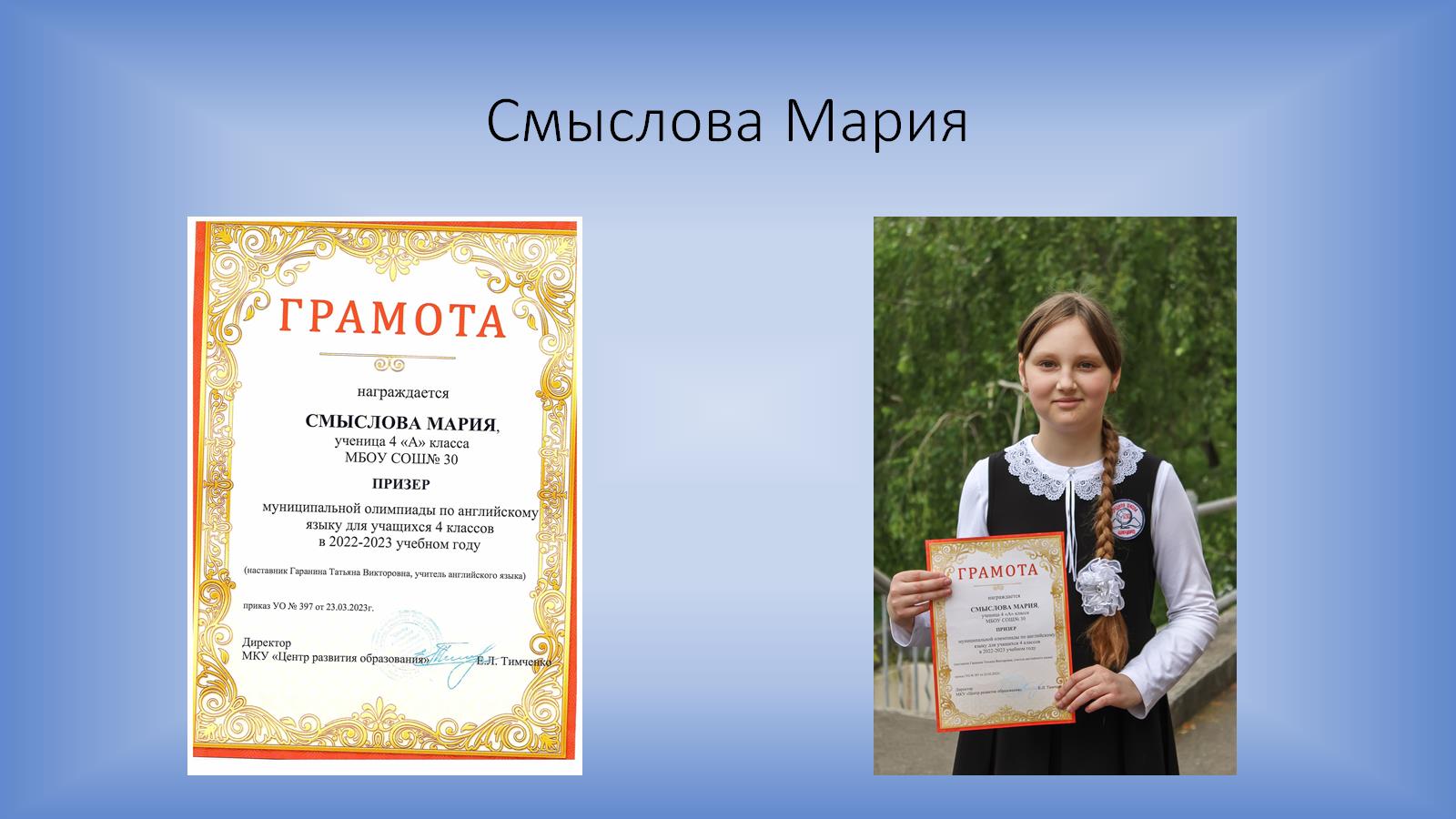 Смыслова Мария
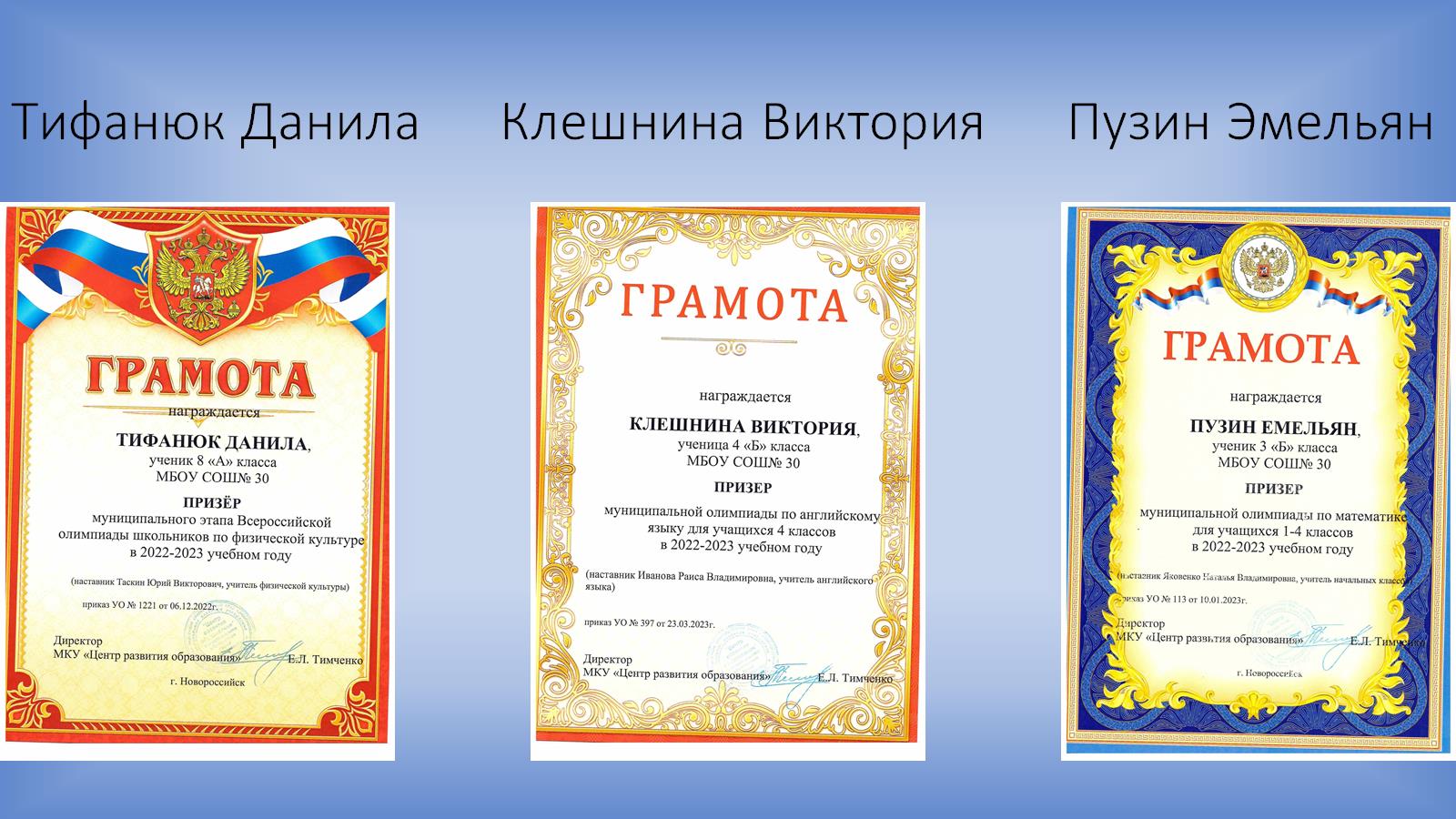 Тифанюк Данила      Клешнина Виктория      Пузин Эмельян
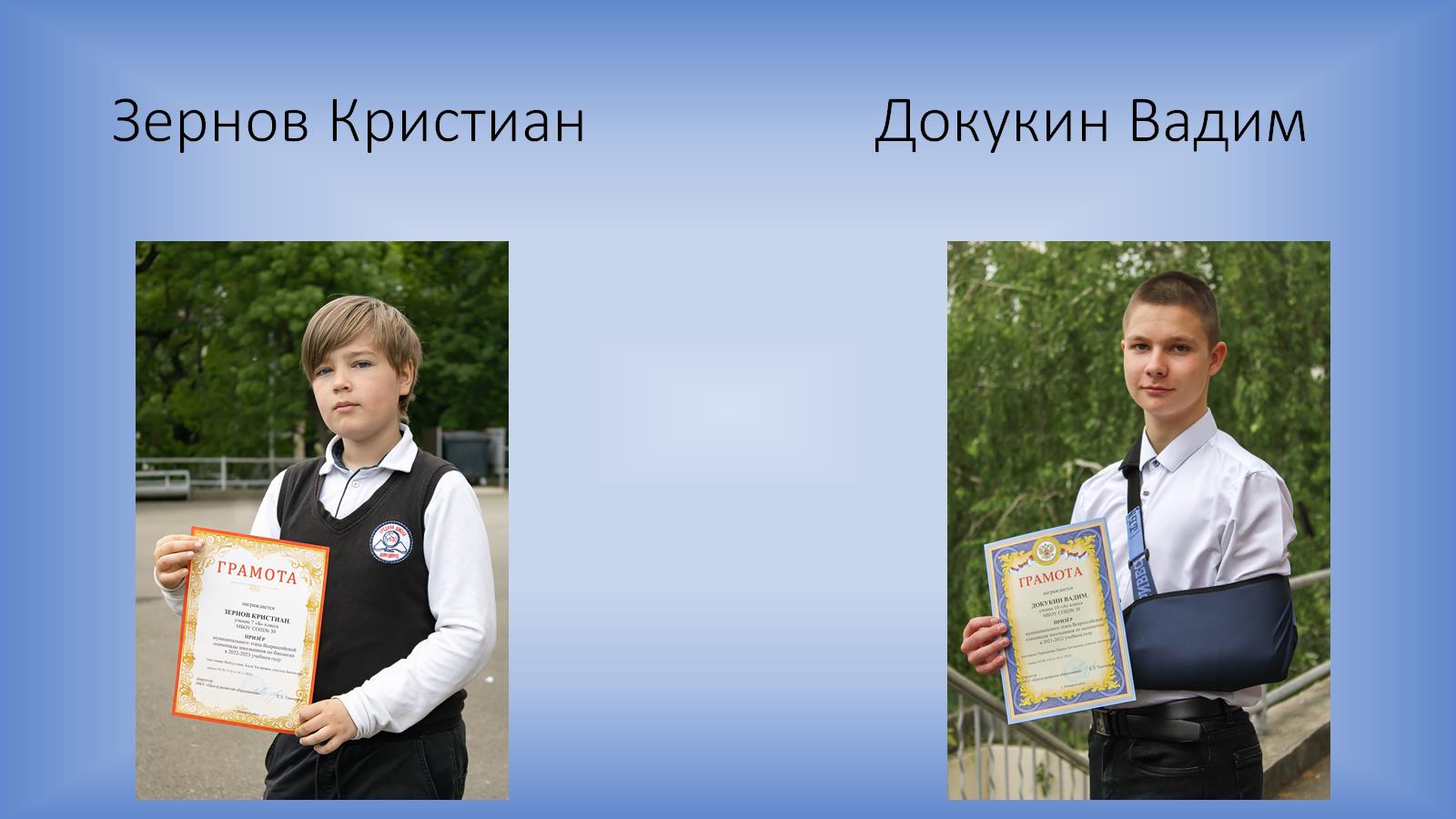 Зернов Кристиан			Докукин Вадим
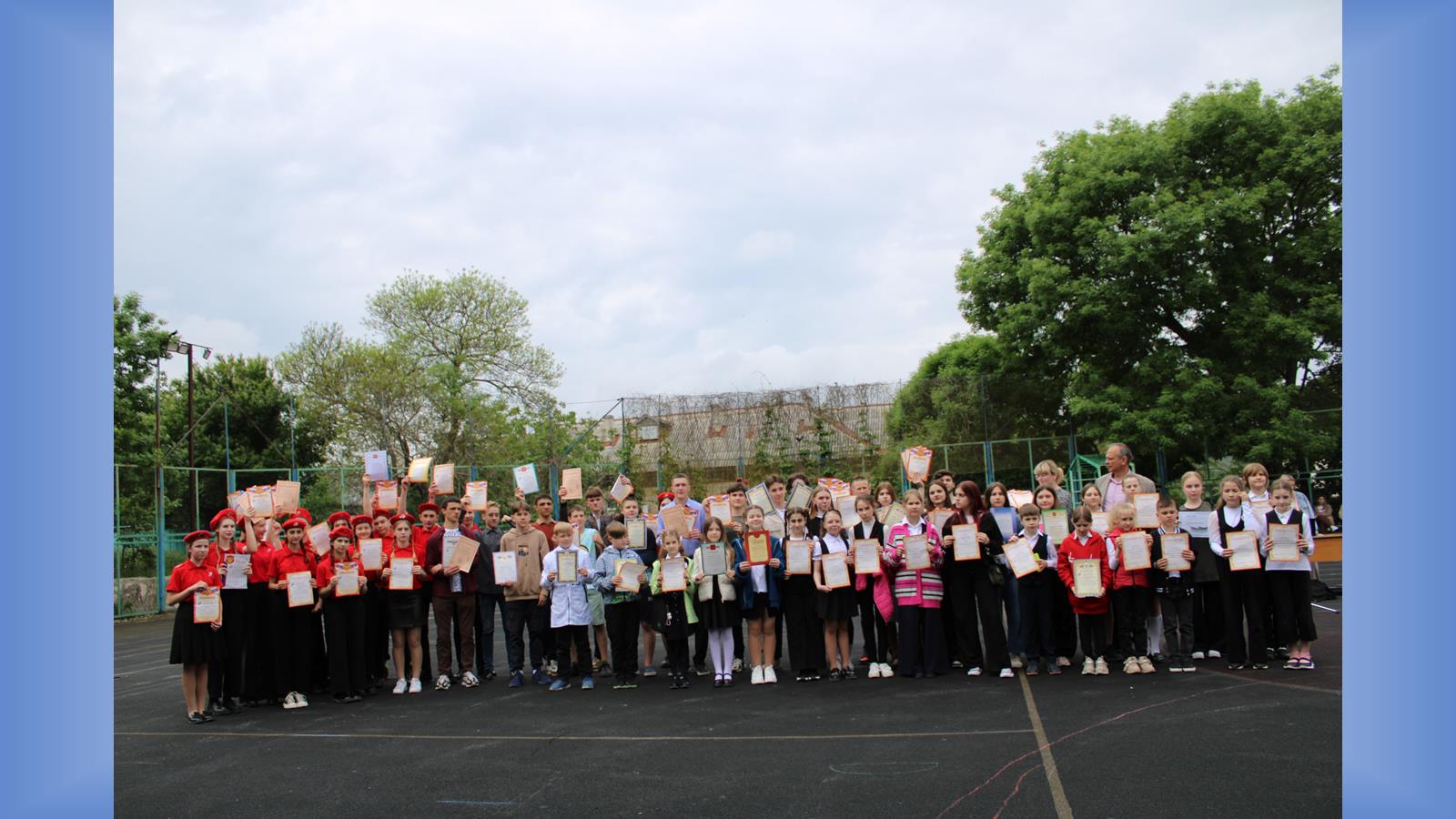